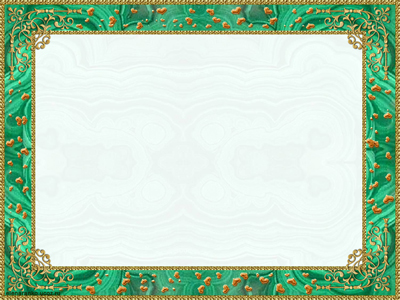 Муниципальное автономное дошкольное образовательное учреждение
Детский сад «Берёзка»
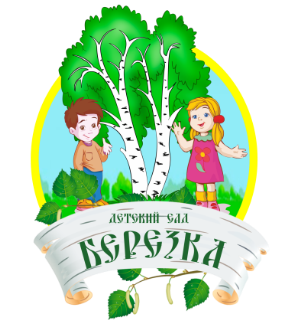 Уральский волшебник
 П.П. БАЖОВ
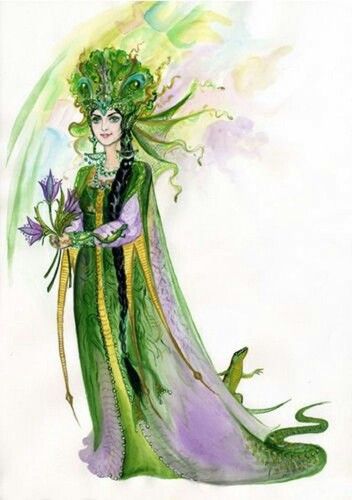 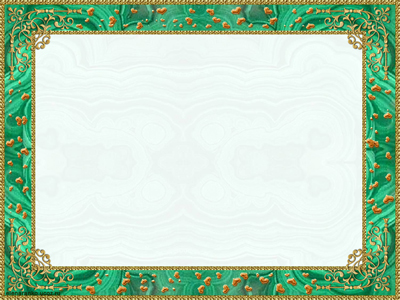 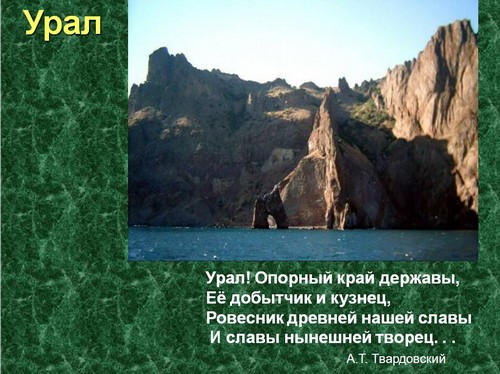 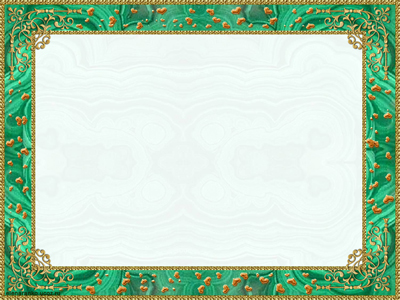 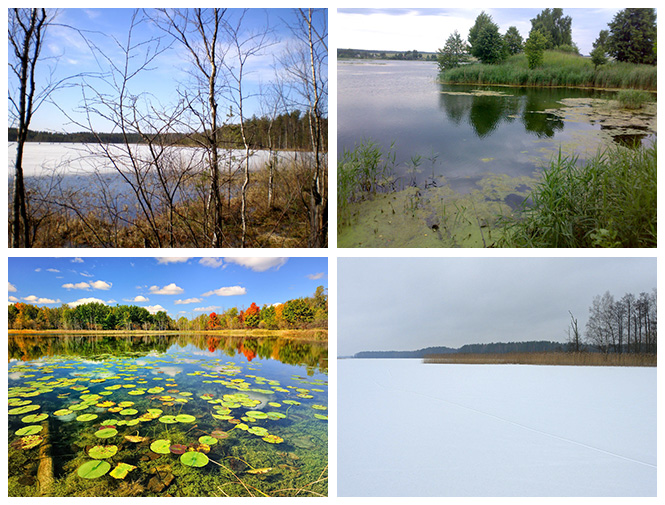 Урал - в разное время года
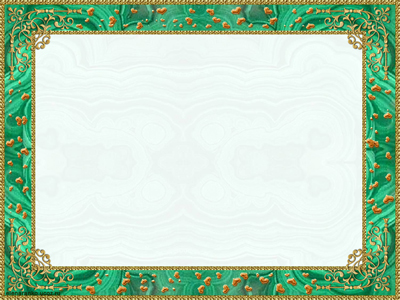 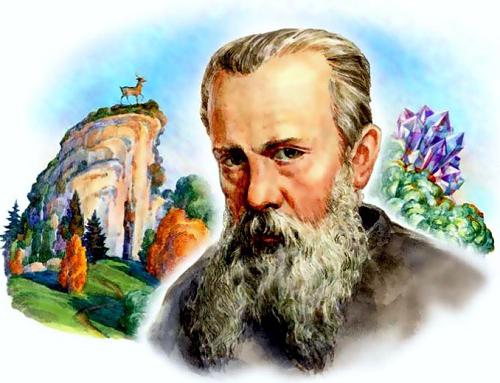 П.П. БАЖОВ
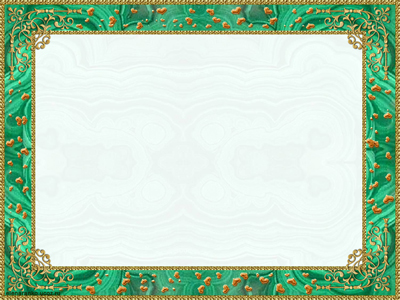 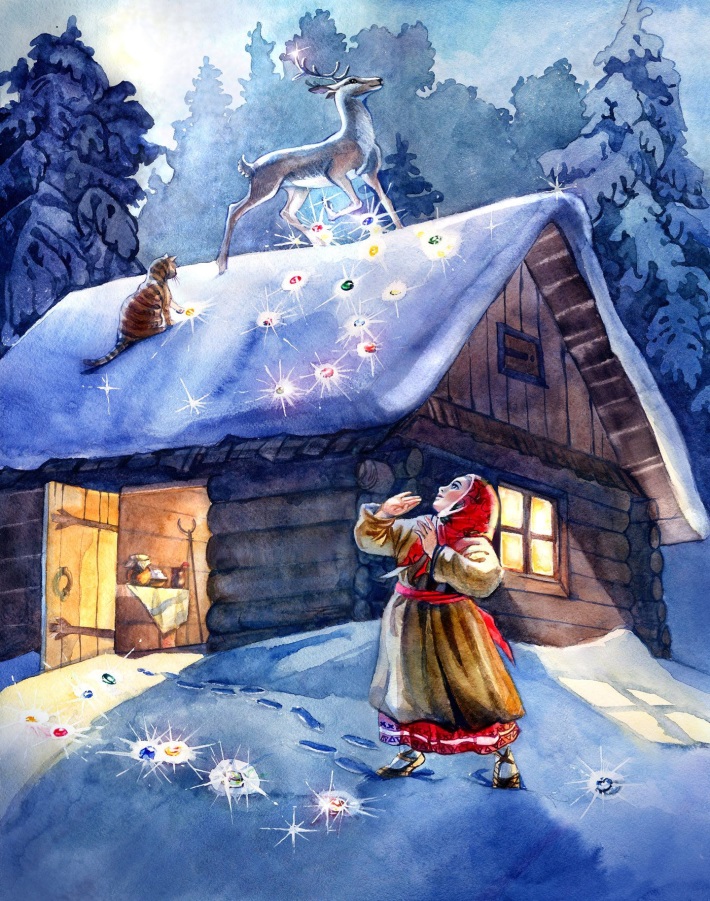 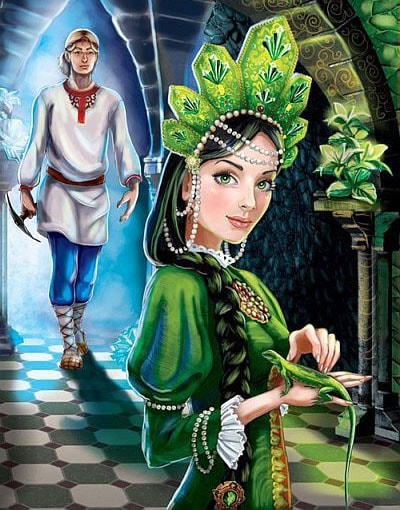 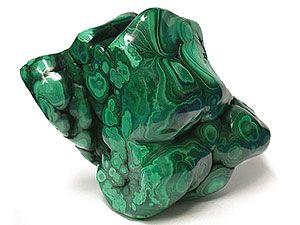 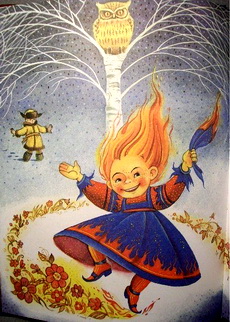 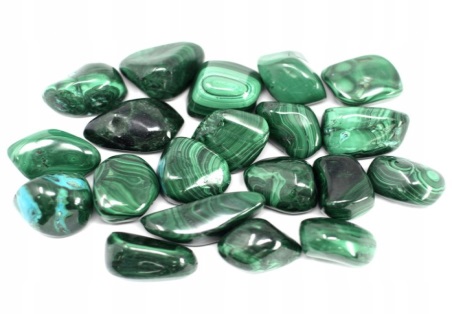 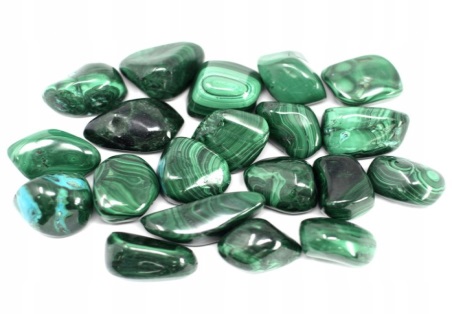 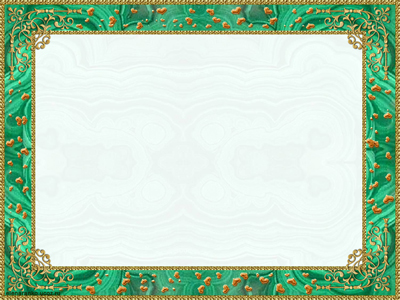 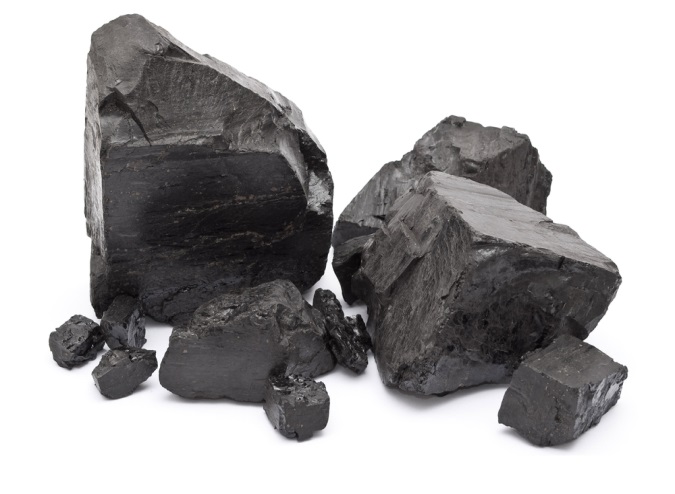 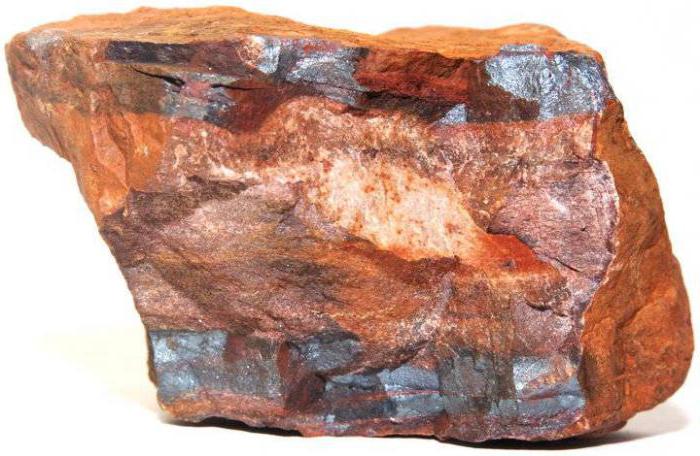 ЖЕЛЕЗНАЯ РУДА
УГОЛЬ
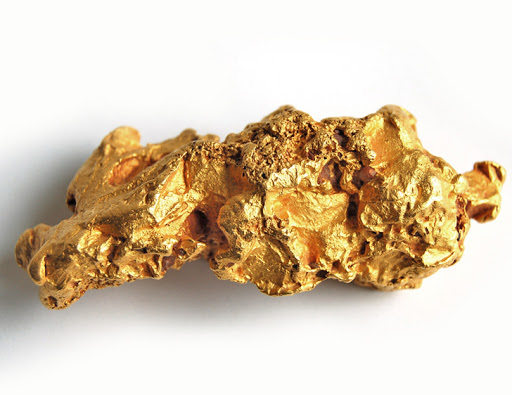 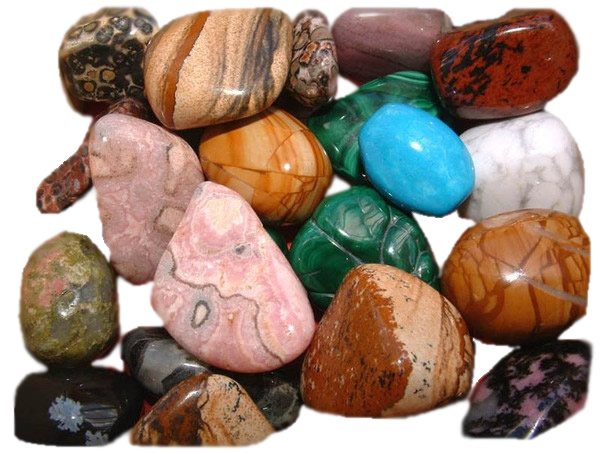 САМОЦВЕТЫ
ЗОЛОТО
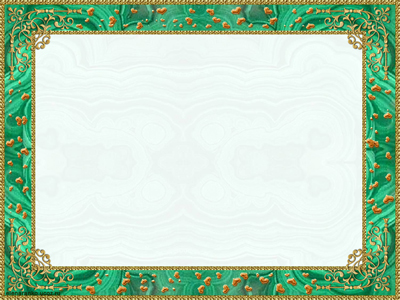 МАЛАХИТ
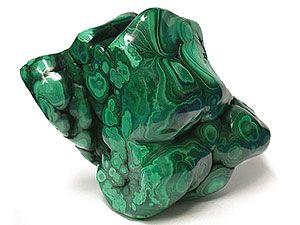 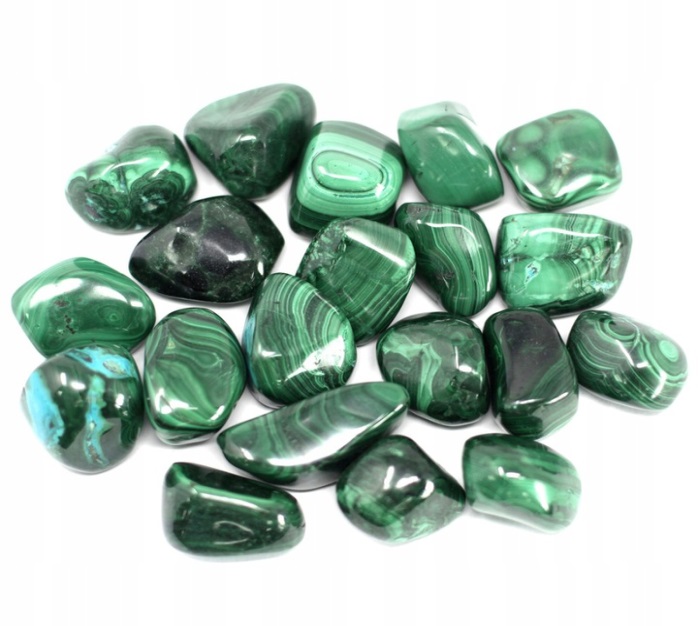 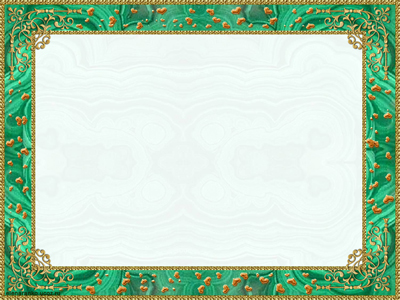 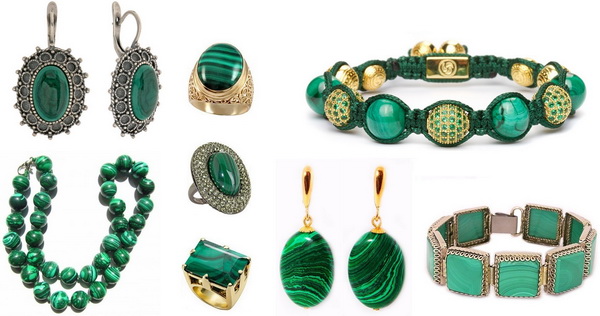 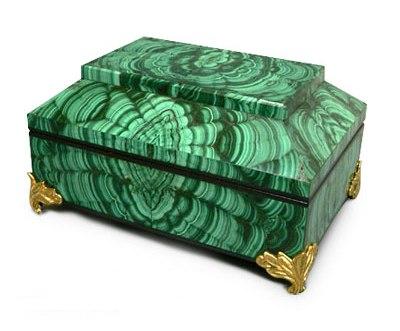 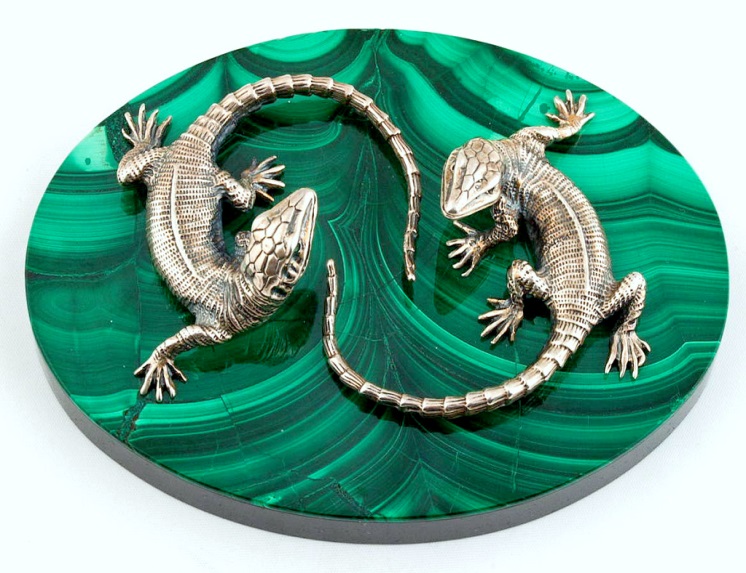 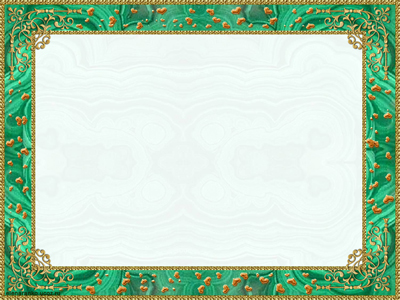 Хозяйка Медной Горы
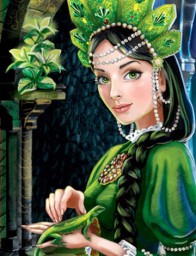 -это сказочное существо, охраняющее богатства Уральских гор. Волшебная зелёная ящерица, с головой девушки, может обращаться в красивую, статную девицу, с черной косой. Зеленоглазая, одетая в шелка красавица, с статной поступью и мудрыми речами.  Хозяйка очень подвижная, шустрая, любит пошутить и посмеяться. Как волшебное существо, она мудрит с путниками, которых встречает. Подвергая их искушениям, Хозяйка испытывает мастеров. Многих губит, но и многих одаривает. Местные жители избегают встреч с ней, не зная, чем встреча может закончится. Войско Хозяйки-малахитовые ящерки, которые выполняют её приказы.  Хозяйка бездушна, она называет себя «каменной девкой». Она может превращать горные породы в обманку, чтобы мастера не смогли найти залежи и начать выработку. Мало обещает, но всегда выполняет обещания. Богатства Хозяйки Медной горы несметны, она щедро одаривает тех, кто ей нравится.
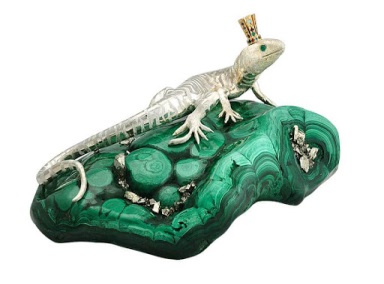 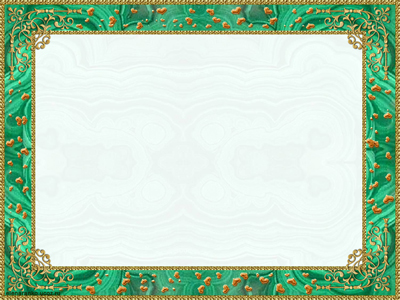 «Камень, камень – заговори!»
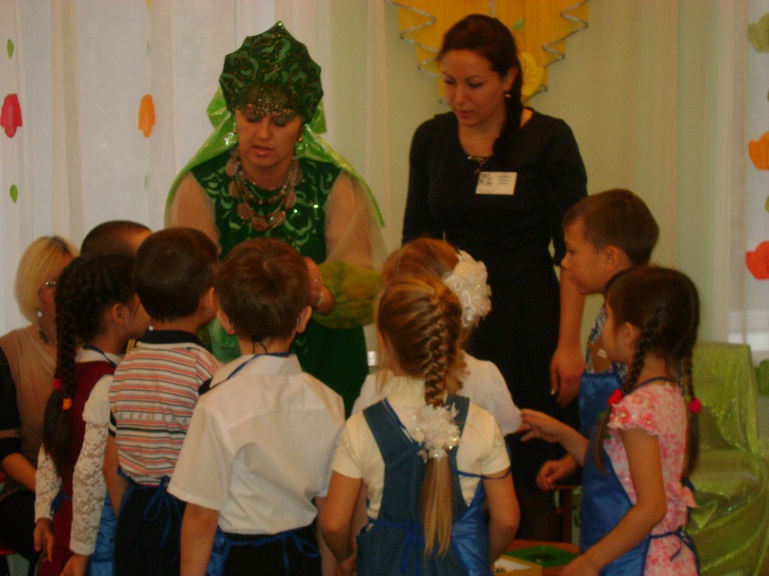 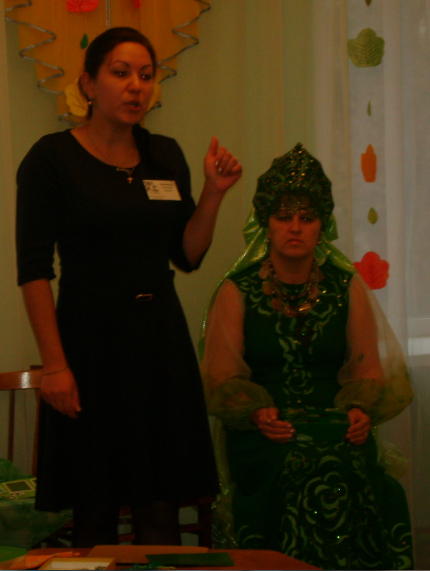 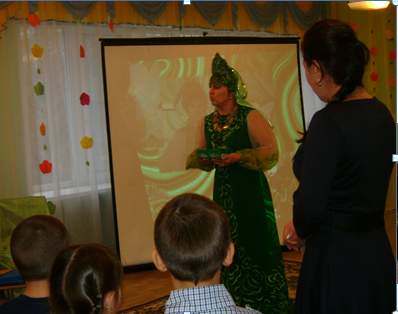 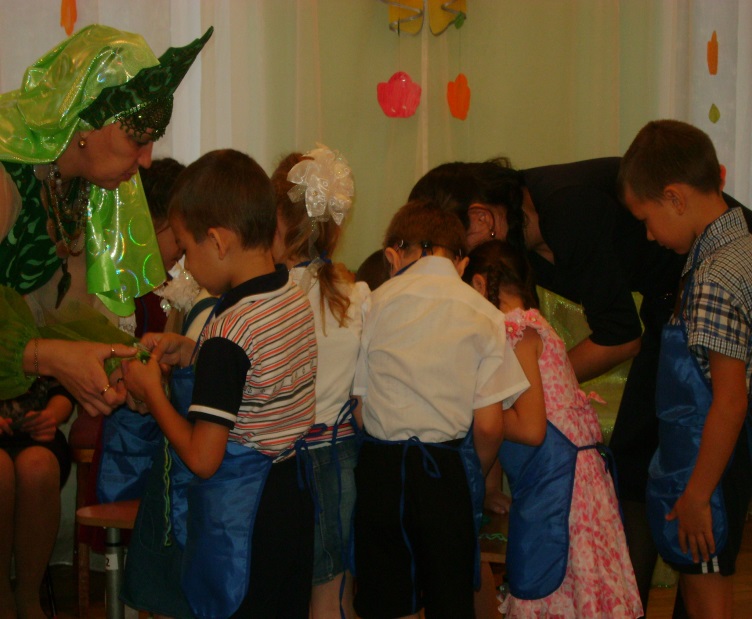